Vocação e Missão 
do Comunicador Cristão
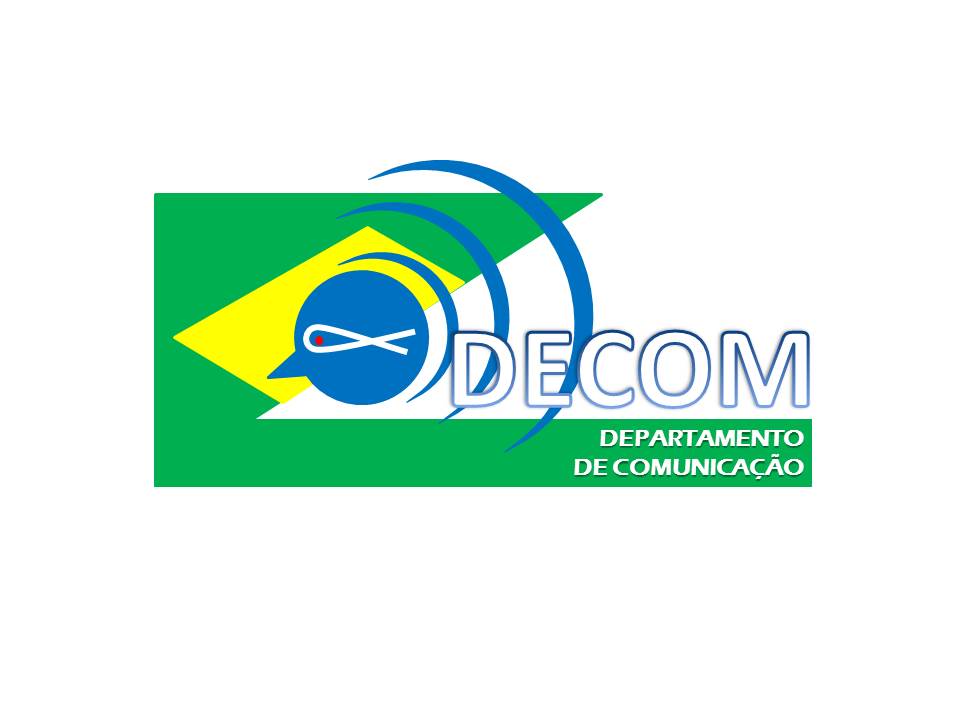 Ricardo Camargo
Conselho Metropolitano de São Carlos
I. COMUNICAR TODO MUNDO COMUNICA
II. COMUNICAÇÃO COMO VOCAÇÃO E MISSÃO NA IGREJA
III. ESPIRITUALIDADE: VIVER A MÍSTICA DA COMUNICAÇÃO CRISTÃ.
1. Buscar o auto-conhecimento
2. Tomar a iniciativa de ir ao encontro dos outros
3. Cultivar a alegria de viver e a positividade
4. Cultivar a paciência para ouvir os outros com o coração
5. Ser democrático e dividir responsabilidades com os outros
6. Falar e testemunhar com autoridade
7. Cultivar o espírito comunicativo
IV. ACOLHIMENTO: EXERCÍCIO DO MODELO CRISTÃO DE COMUNICAÇÃO
1. Cumprimentar
2. Abraçar
3. Convidar
4. Pedir para entrar e sentar
5. Informar bem
6. Dar a palavra
7. Incluir os que ainda estão por fora
8. Ser espontâneo
V. RESPONDER AO CHAMADO ATRAVÉS DOS MCS
1. Capacita-se
2. Interage
3. Mobiliza
4. Presta serviços
5. Valoriza a cultura local
6. Evangeliza
7. Gera comunhão
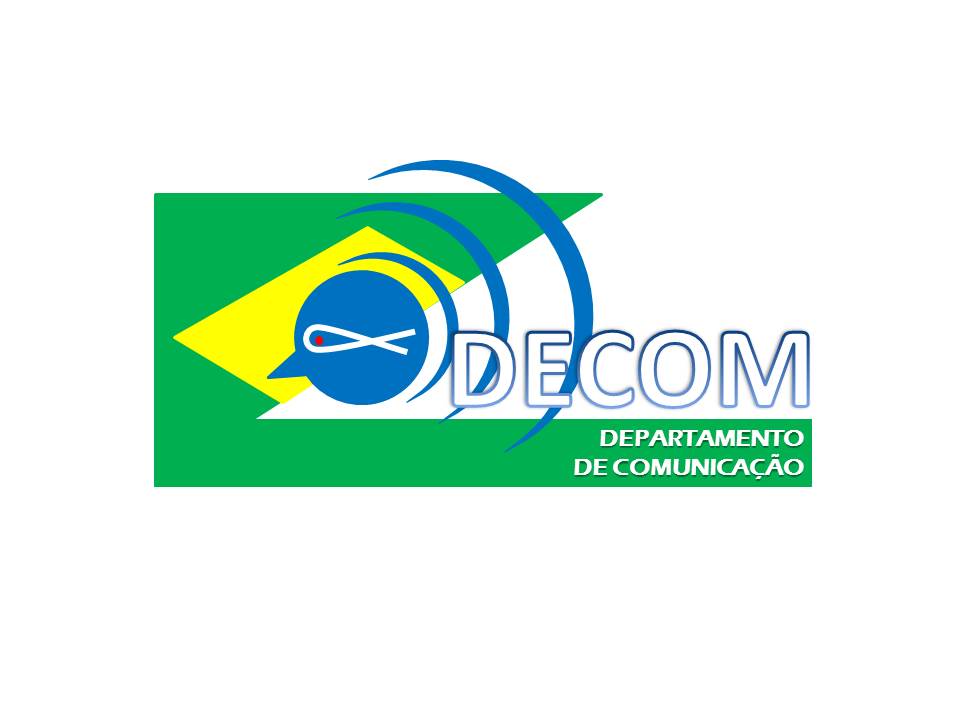 Ricardo Camargo
Conselho Metropolitano de São Carlos
I. COMUNICAR TODO MUNDO COMUNICA.
II. COMUNICAÇÃO COMO VOCAÇÃO E MISSÃO NA IGREJA.
III. ESPIRITUALIDADE: VIVER A MÍSTICA DA COMUNICAÇÃO CRISTÃ.
IV. ACOLHIMENTO: EXERCÍCIO DO MODELO CRISTÃO DE COMUNICAÇÃO
V. RESPONDER AO CHAMADO ATRAVÉS DOS MCS
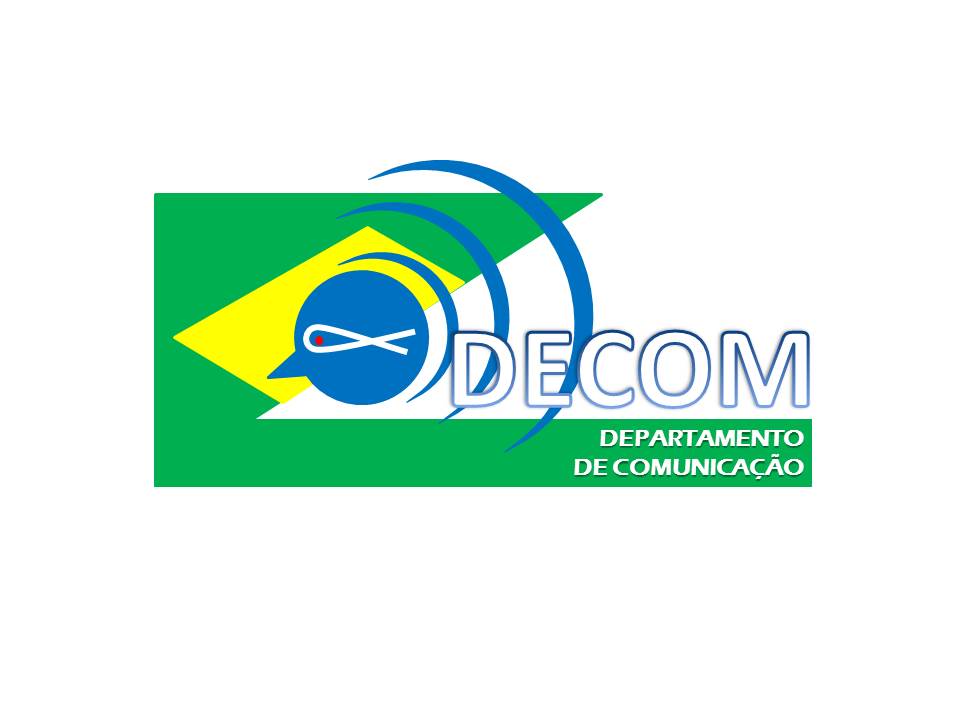 Ricardo Camargo
Conselho Metropolitano de São Carlos
I. COMUNICAR TODO MUNDO COMUNICA.
GRUPO DE PESSOAS
SOZINHO?
ATRAVÉS DOS MEIOS
EXCLUSÃO SOCIAL
CONQUISTAS – IDÉIAS, EXPERIÊNCIAS.

“A pessoa humana sente necessidade de comunicação porque foi criada à imagem e semelhança de Deus. A coisa que nos faz mais semelhantes a Deus é a comunicação, como chamado à COMUNHÃO.”
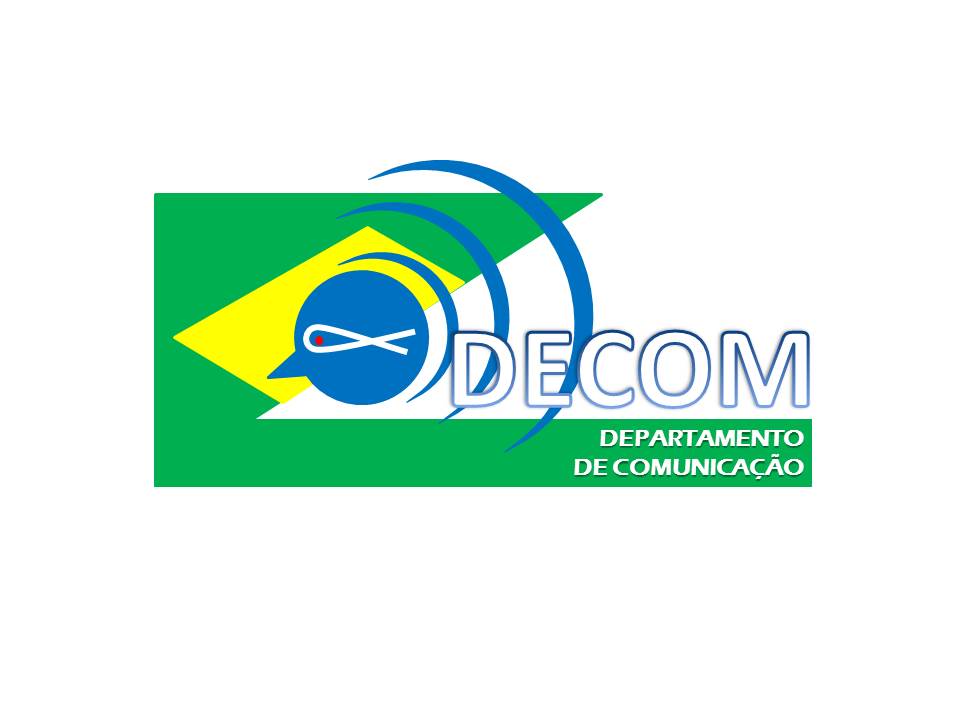 Ricardo Camargo
Conselho Metropolitano de São Carlos
II. COMUNICAÇÃO COMO VOCAÇÃO E MISSÃO NA IGREJA.
COMUNICAÇÃO QUE LEVA AO ALTO
FAMÍLIA, TRABALHO, AMIGOS, SOCIEDADE

TOLERAR, CONVIVER, CONSENSOS, ACEITAR NÃO SIGNIFICA SE ANULAR.
ANÚNCIO DA BOA NOTÍCIA
COMUNICAR – GRAÇA BATISMAL

Somos chamados a cuidar para que os equipamentos não tomem o lugar da pessoa, na comunicação. 
“Nosso Deus é comunicação tão perfeita entre as três pessoas da Trindade – Pai, Filho e Espírito Santo – que, no seu mistério, se torna uma só pessoa. A comunicação entre as três pessoas de Deus é tão perfeita que se torna comunhão.”
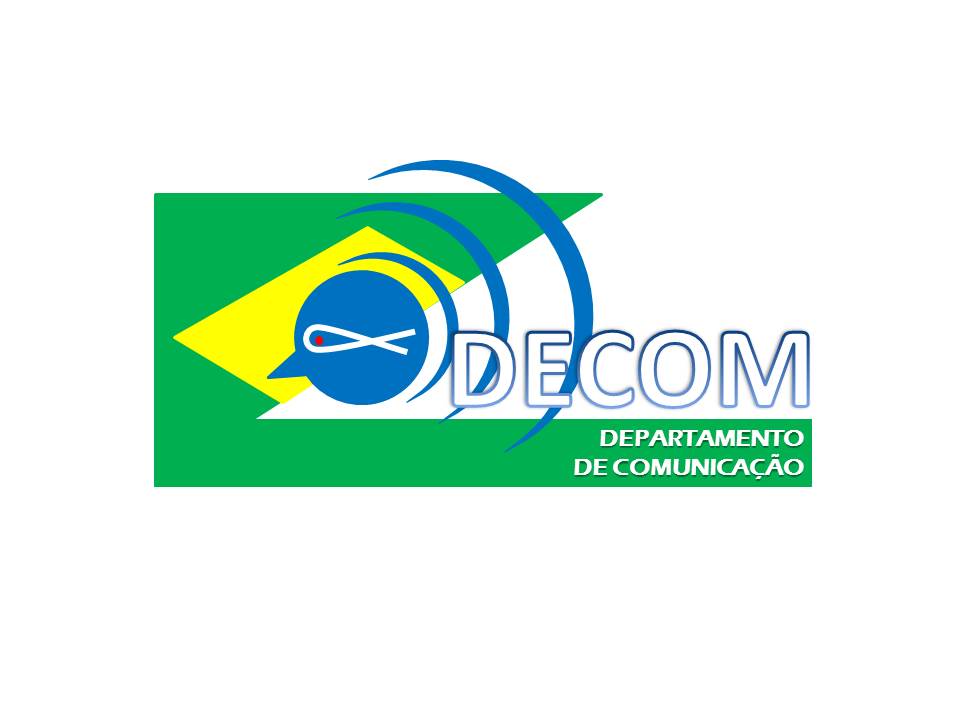 Ricardo Camargo
Conselho Metropolitano de São Carlos
III. ESPIRITUALIDADE: VIVER A MÍSTICA DA COMUNICAÇÃO CRISTÃ.
1. Buscar o auto-conhecimento
2. Tomar a iniciativa de ir ao encontro dos outros
3. Cultivar a alegria de viver e a positividade
4. Cultivar a paciência para ouvir os outros com o coração
5. Ser democrático e dividir responsabilidades com os outros
6. Falar e testemunhar com autoridade
7. Cultivar o espírito comunicativo
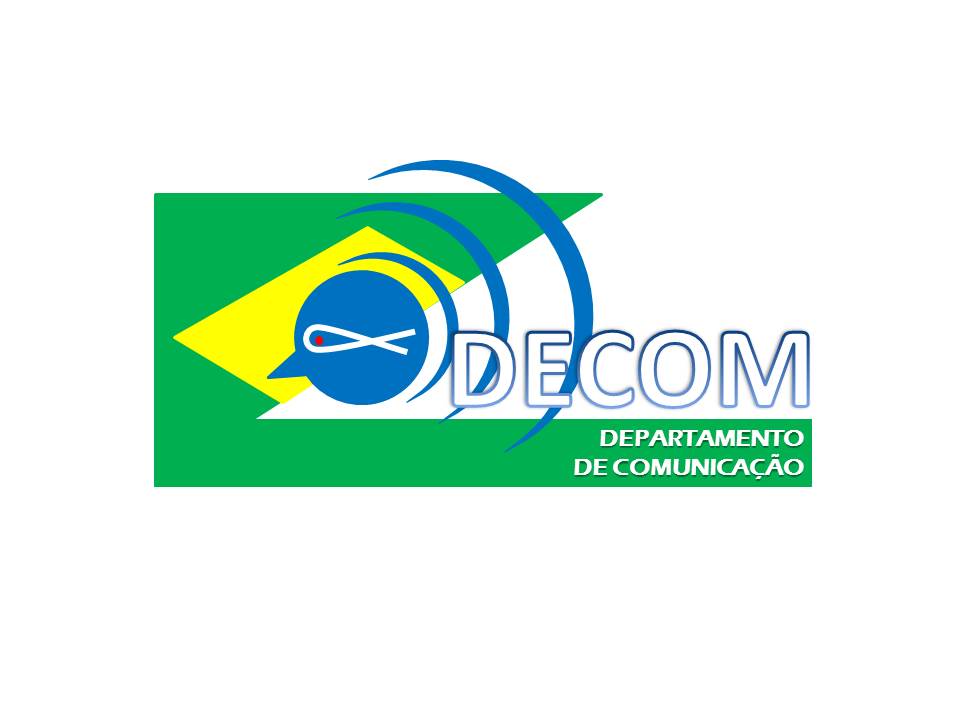 Ricardo Camargo
Conselho Metropolitano de São Carlos
IV. ACOLHIMENTO: EXERCÍCIO DO MODELO CRISTÃO DE COMUNICAÇÃO
1. Cumprimentar
2. Abraçar
3. Convidar
4. Pedir para entrar e sentar
5. Informar bem
6. Dar a palavra
7. Incluir os que ainda estão por fora
8. Ser espontâneo
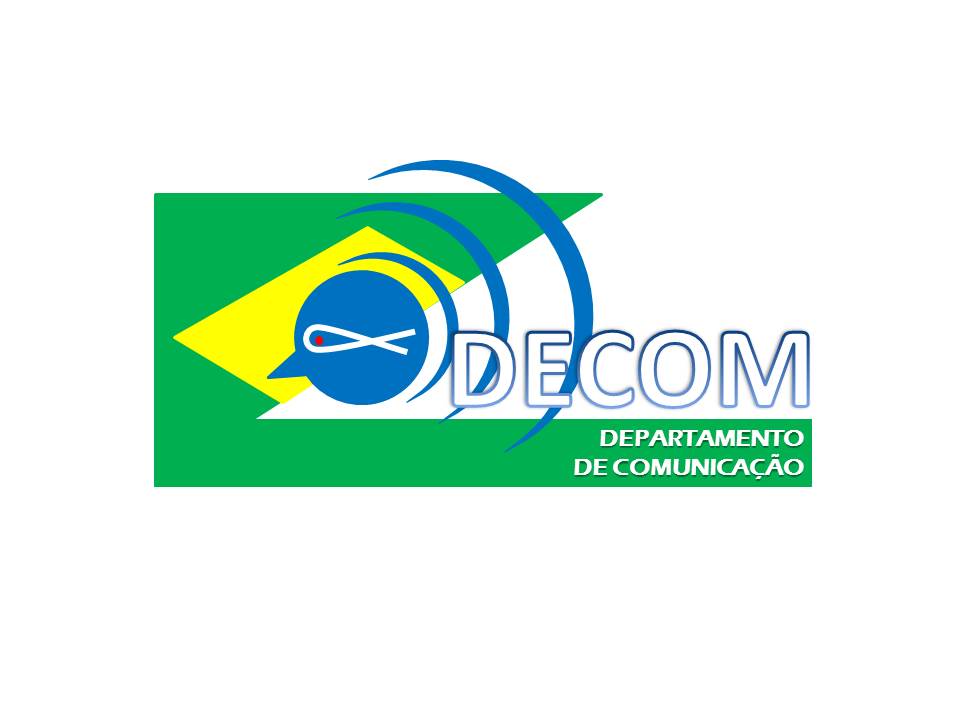 Ricardo Camargo
Conselho Metropolitano de São Carlos
V. RESPONDER AO CHAMADO ATRAVÉS DOS MCS
1. Capacita-se
2. Interage
3. Mobiliza
4. Presta serviços
5. Valoriza a cultura local
6. Evangeliza
7. Gera comunhão
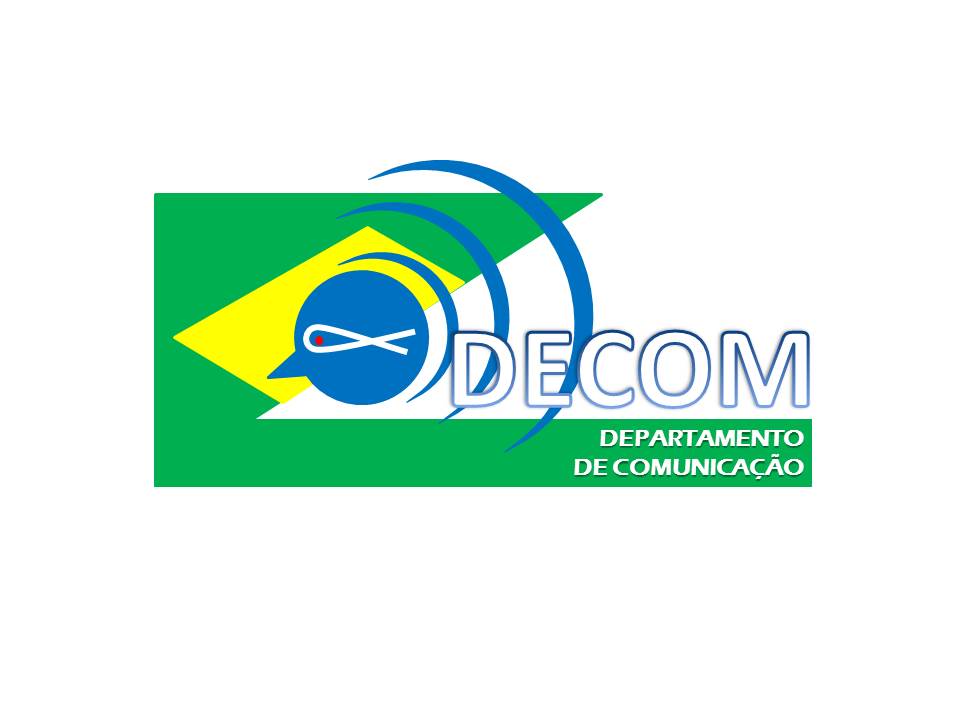 Ricardo Camargo
Conselho Metropolitano de São Carlos
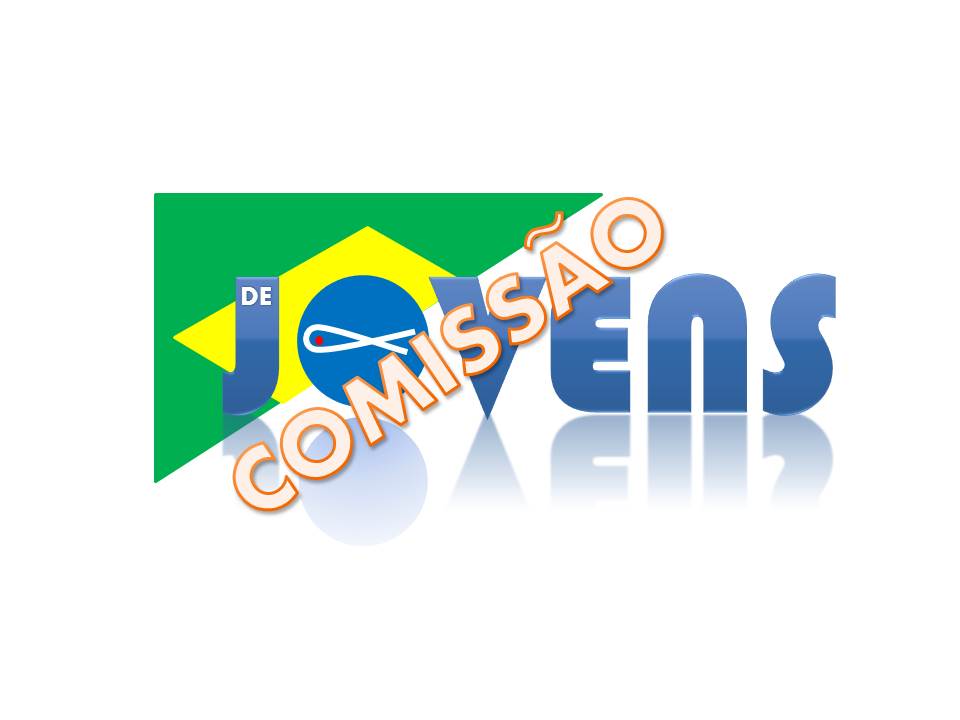 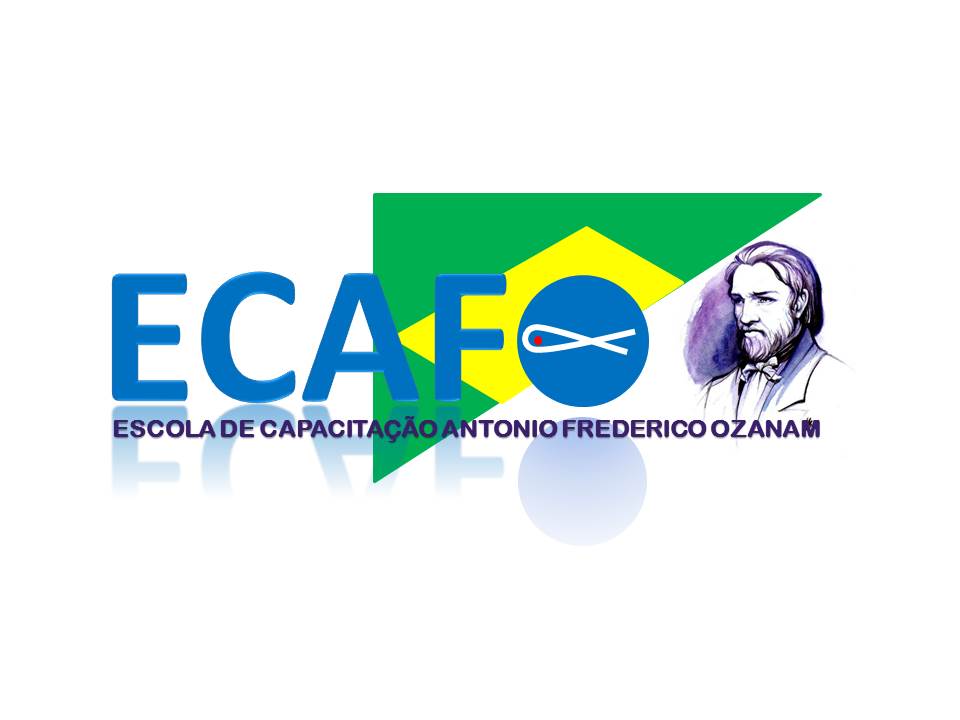 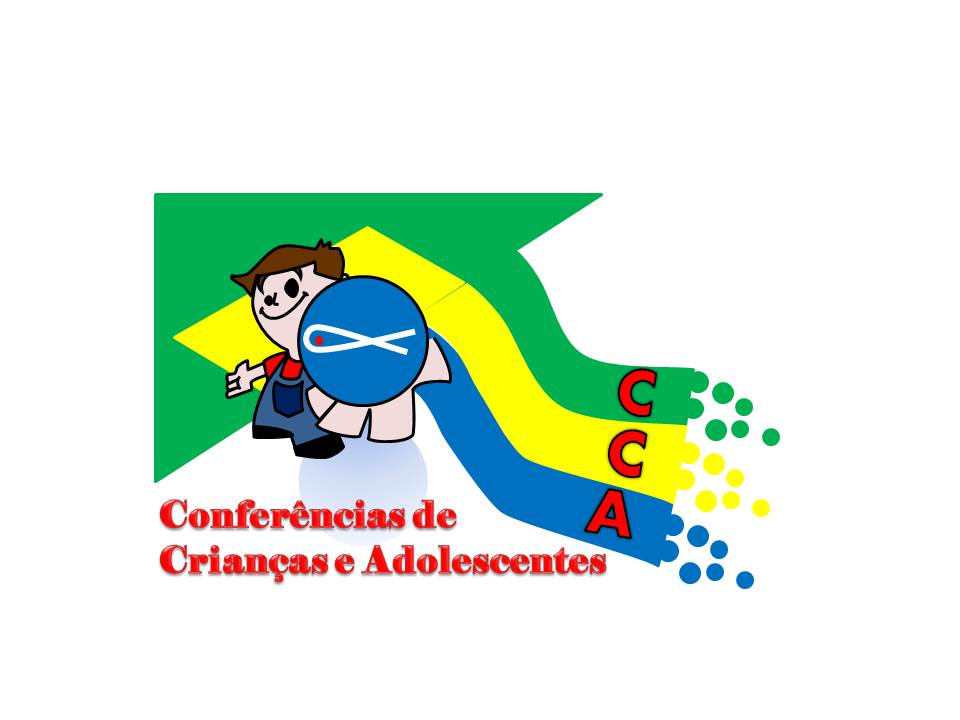 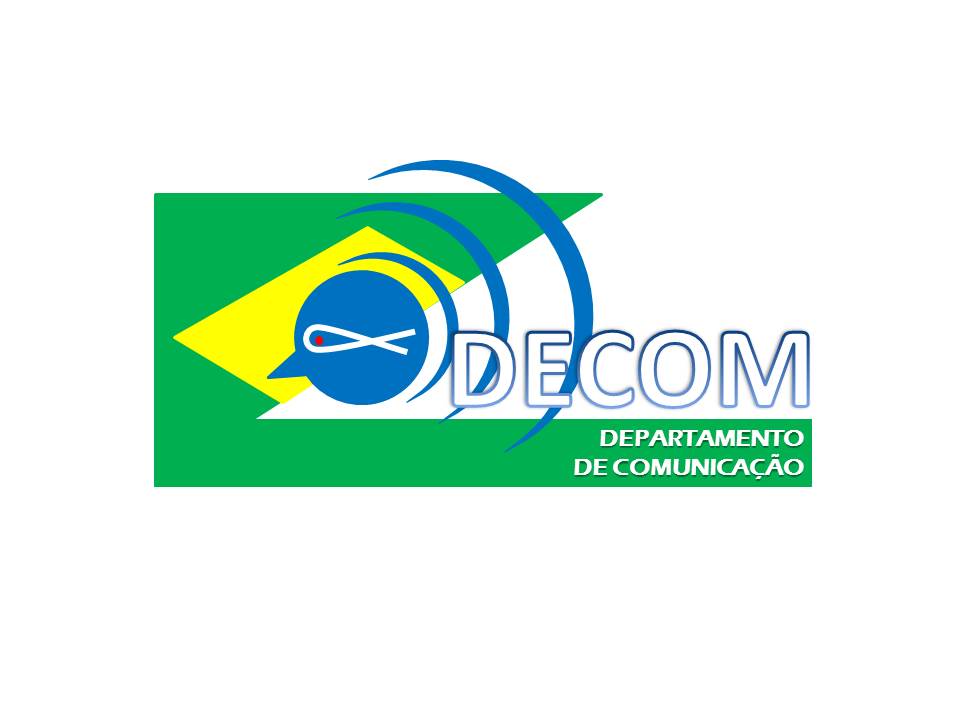 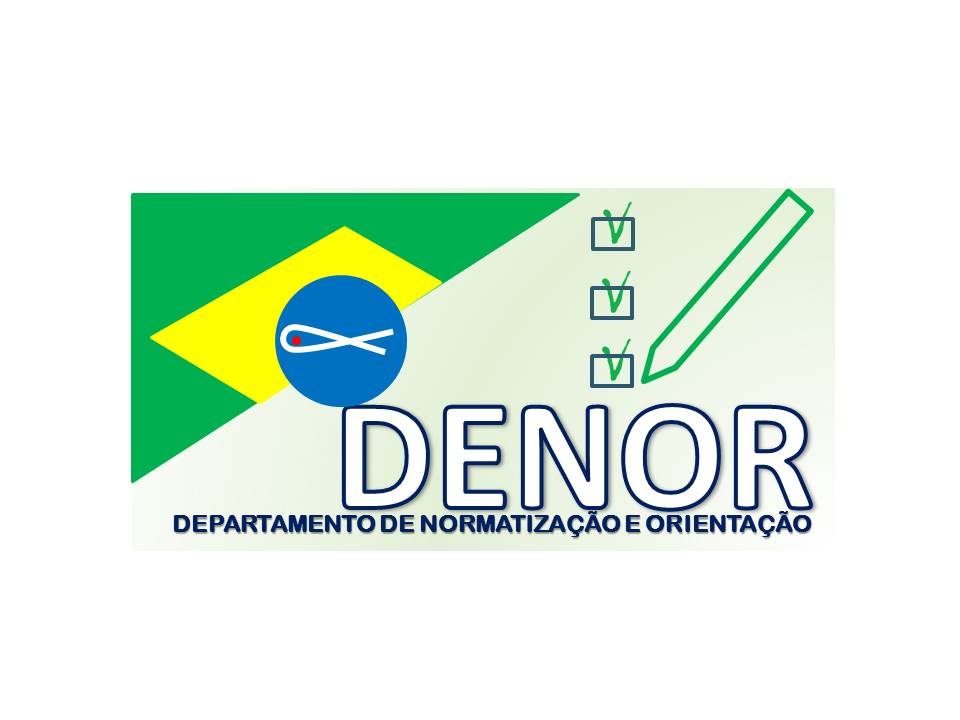 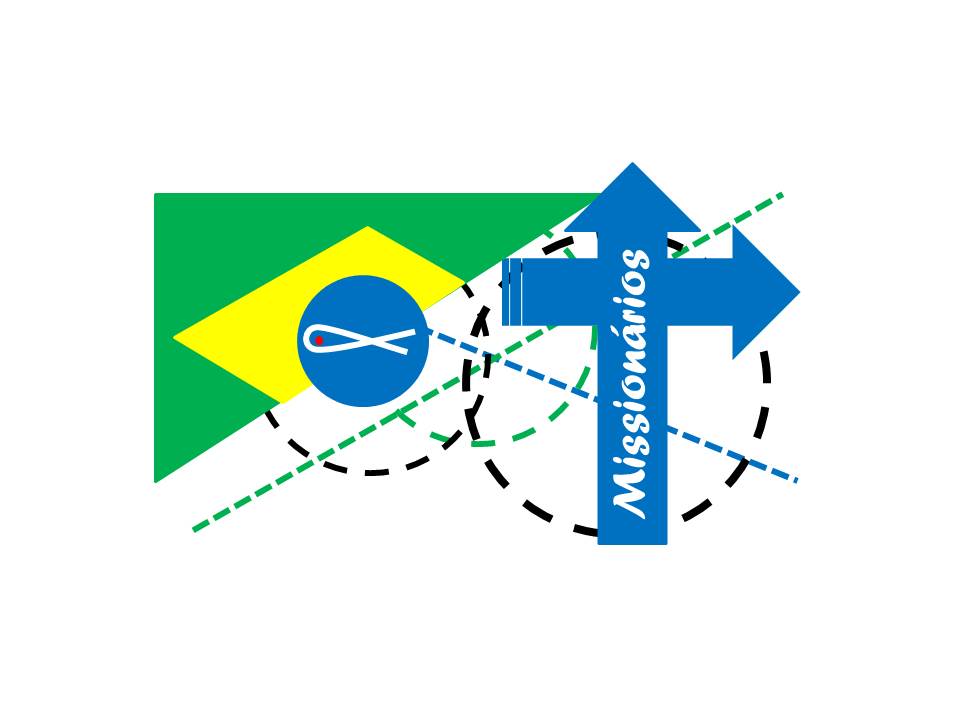 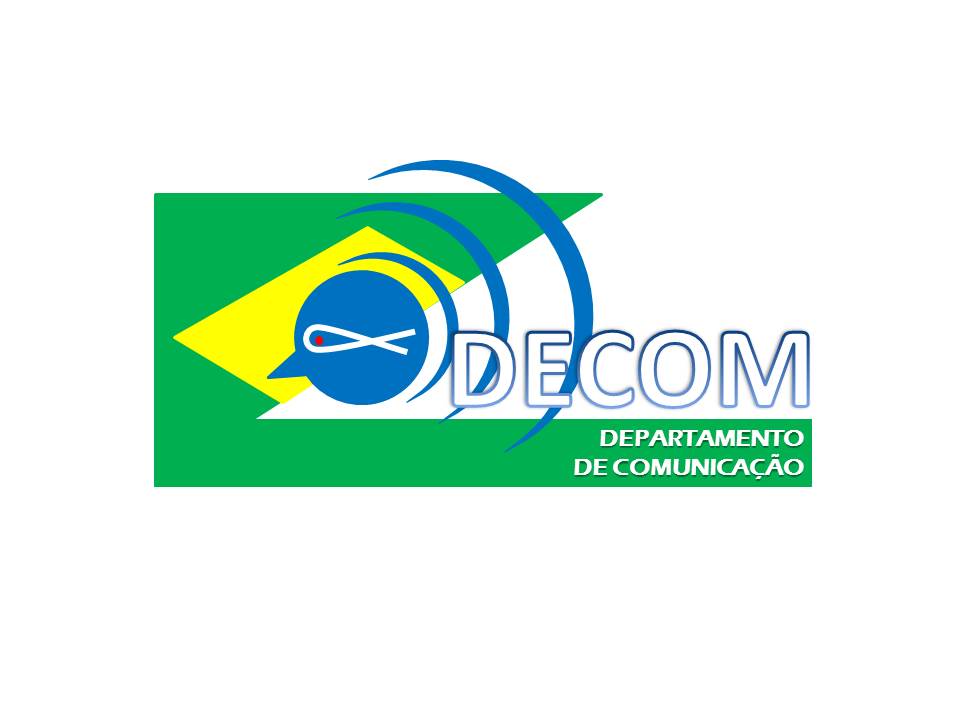 Ricardo Camargo
Conselho Metropolitano de São Carlos
LOUVADO SEJA O 
NOSSO SENHOR JESUS CRISTO!
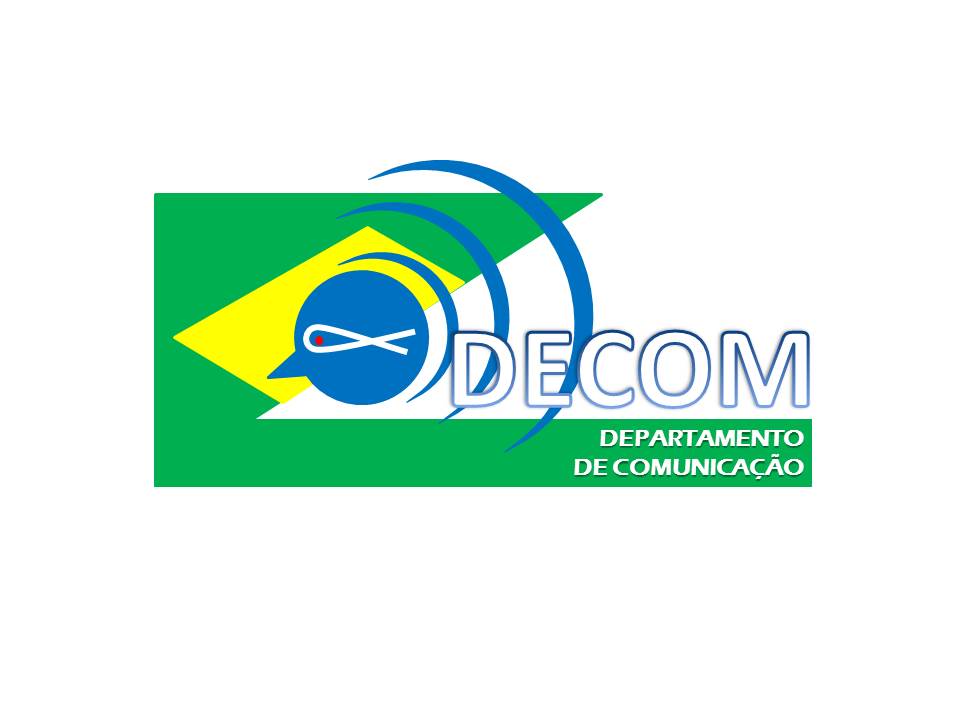 Ricardo Camargo
Conselho Metropolitano de São Carlos